Starting From Scratch:

The Blueprint for Building a Successful Auxiliary Department
‹#›
02.04.2025
MISBO Auxiliary Programs Conference 2025
Presentator: Joey Ferrelli
Porter-Gaud School
Charleston, SC
Mission Statement:

We believe in building self-esteem and character, while making new friends with lasting memories. Experience something new or enhance your everyday skills. Whichever path you take… our main goal is for our students to grow and have fun!
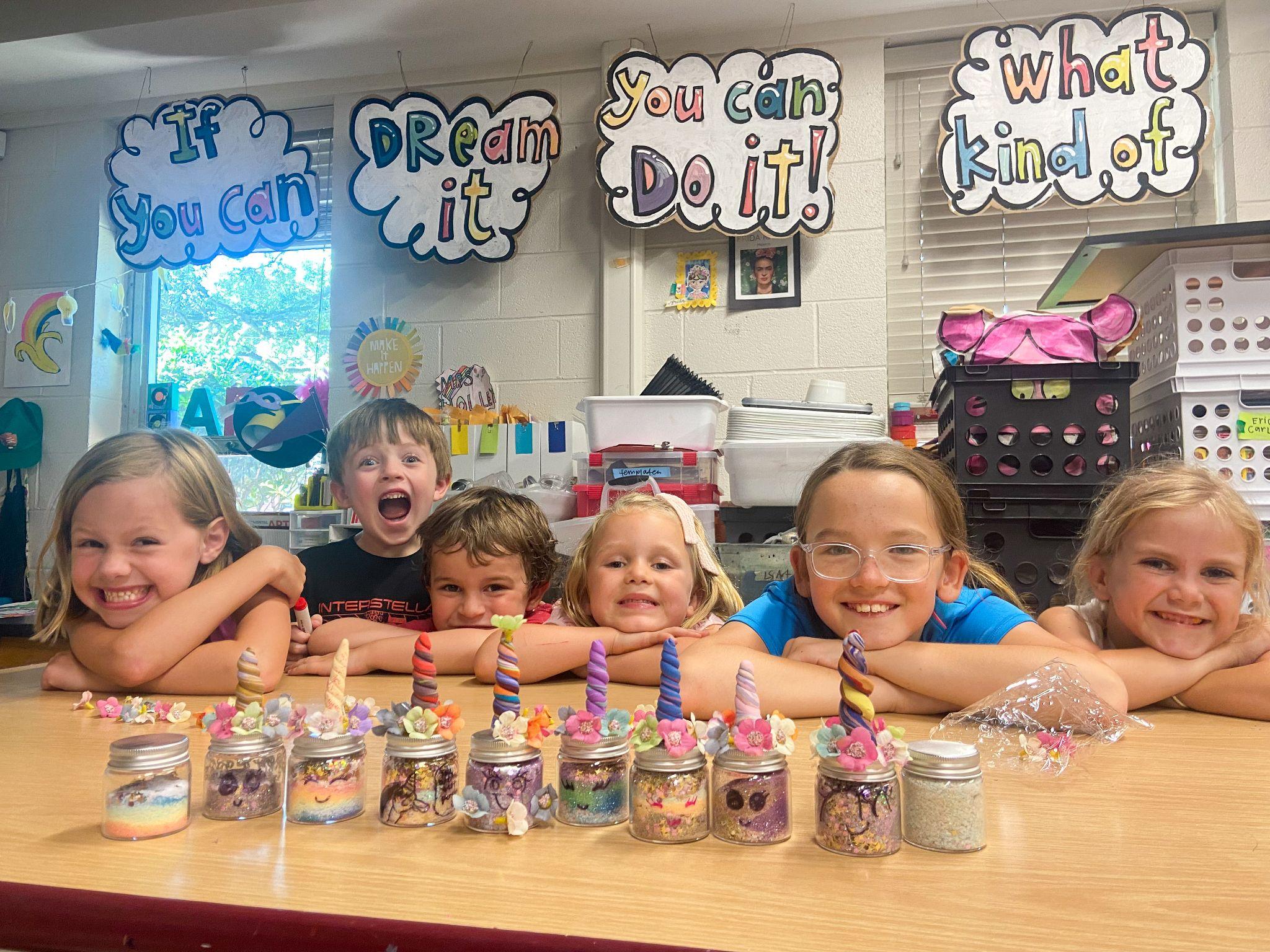 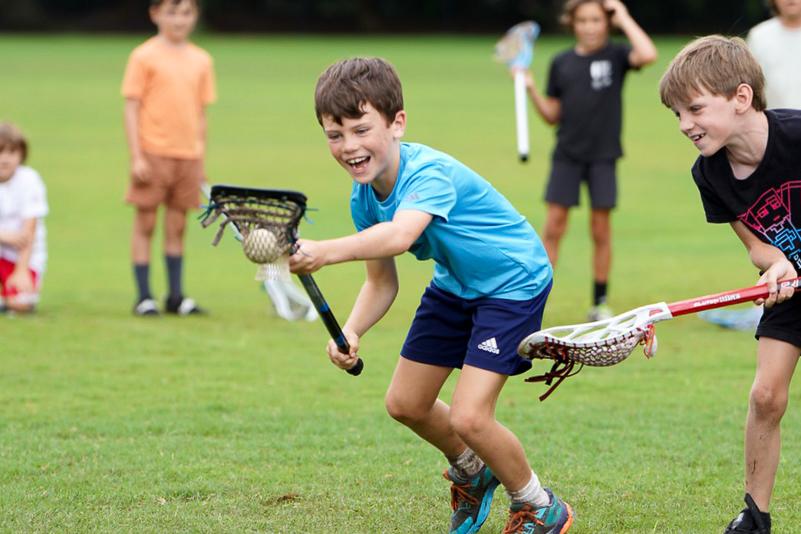 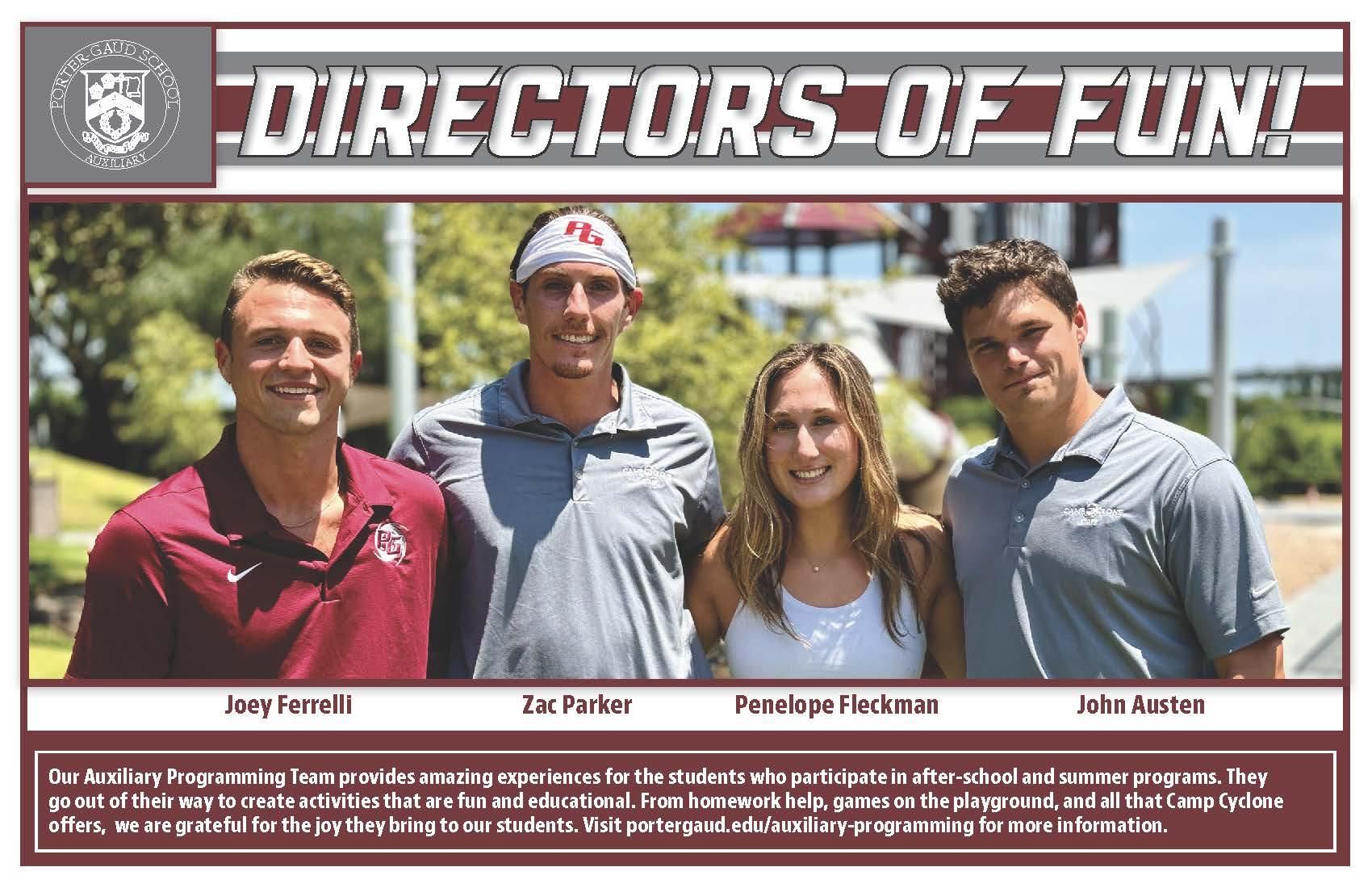 The 3 Branches of Auxiliary:

Enrichment Programs
Summer Camps
Extended Day
Where We Started:
“The Extended Day Guys”
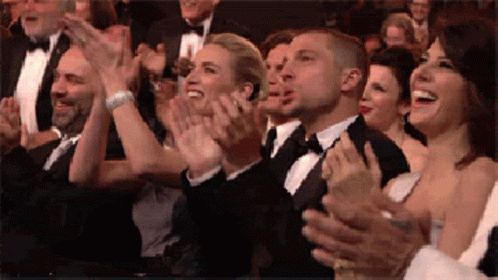 Extended Day Staffing
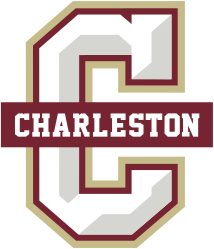 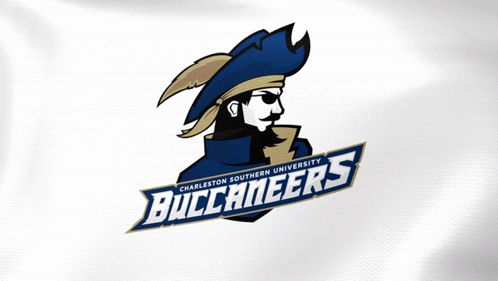 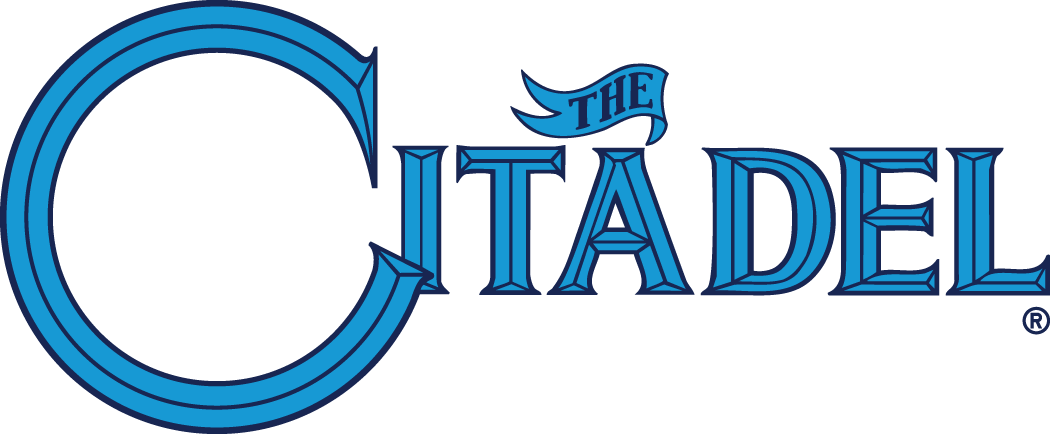 Good People Know Good People
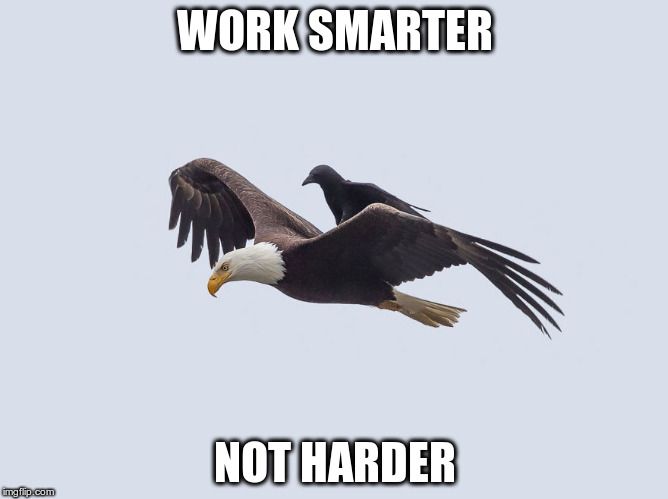 Managing Millenials and Gen Z:
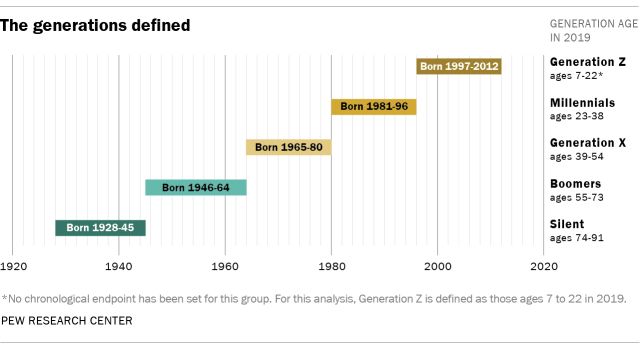 Managing Millenials and Gen Z:
Be Blunt and Direct
Set realistic expectations
This, most likely, won’t be where you retire
If..than.. (positive and negative outcomes)
Be yourself, be real, connect - that’s how you gain respect
Admit when you’re wrong (be transparent)
Communication
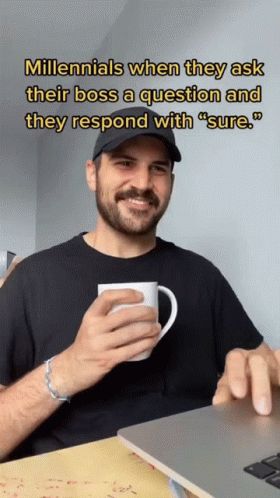 A Few Specific Techniques:
“Hey Team”
Weekly check-in
Monthly meetings (ask questions)
Temporary employees - resume, interview, references
Use your knowledge regarding purchases - car, insurance, homes/rentals, vacations..(financial advice)
Forced resignation if its not working out (try not to fire and ruin their next job attempt, just because they don’t get it yet)
Enrichment Programming
After-School Enrichment
Music Lessons
Private Training
Holiday Camps
Spring Break Camps
Weekend Clinics
Preseason Clinics
Be creative - utilize mornings
Become a one-stop-shop
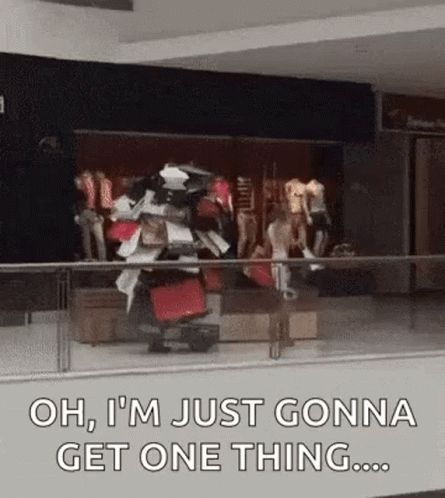 Our After-School Enrichment Structure
Session I: Starts off each semester. Each program’s sessions are 1 hour and 15 minutes long, held once a week for 8 total sessions
Session II: Later in the semester. Each program’s sessions are 1 hour and 30 minutes long, held twice a week for 6 total sessions
The Auxiliary Handbook: Policy Over Preference
❖ Mission Statement and Beliefs	
❖ Purpose of Auxiliary Department Internal Policies and Guidelines	
❖ Personnel Policies	
➢ Code of Conduct	
➢ Auxiliary Employee Roles	
❖ Procedures	
➢ Enrichment Programs	
➢ Private Performance Training	
➢ Private Music Lessons	
➢ Extended Day/Cyclone Club	
➢ Camp Cyclone	
➢ Refunds	
➢ New Hire Process	
➢ Employee Change of Address/Information		
❖ Compensation	
➢ Enrichment Instructor/Vendor Payouts	
➢ Camp Cyclone Instructor/Vendor Payouts	
➢ Private Music Instructor Payouts	
➢ Private Performance Trainer Payouts	
➢ Pay Rates
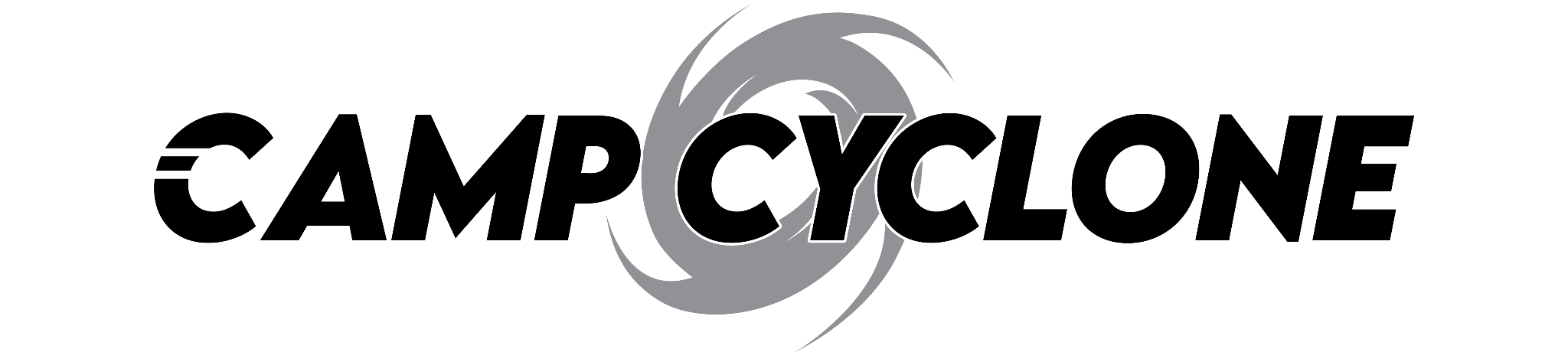 Summer Camps: Marketing Tools
Facebook/Instagram ads
Google ads
Social media presence
Local magazines/newspapers
NextDoor/Neighborhood Facebook Groups
Tables at local events (sports, concerts, Second Sunday)
Fans, pens, drawstring bags, water bottles etc.
Word of mouth
Specialty Camps vs Day Camps
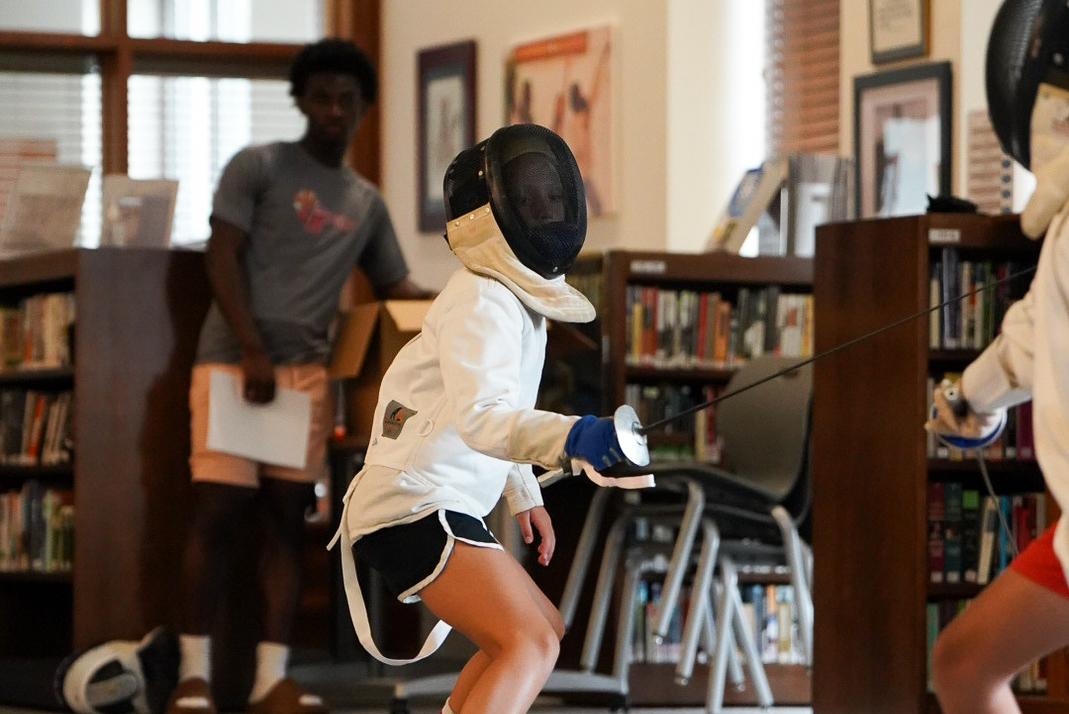 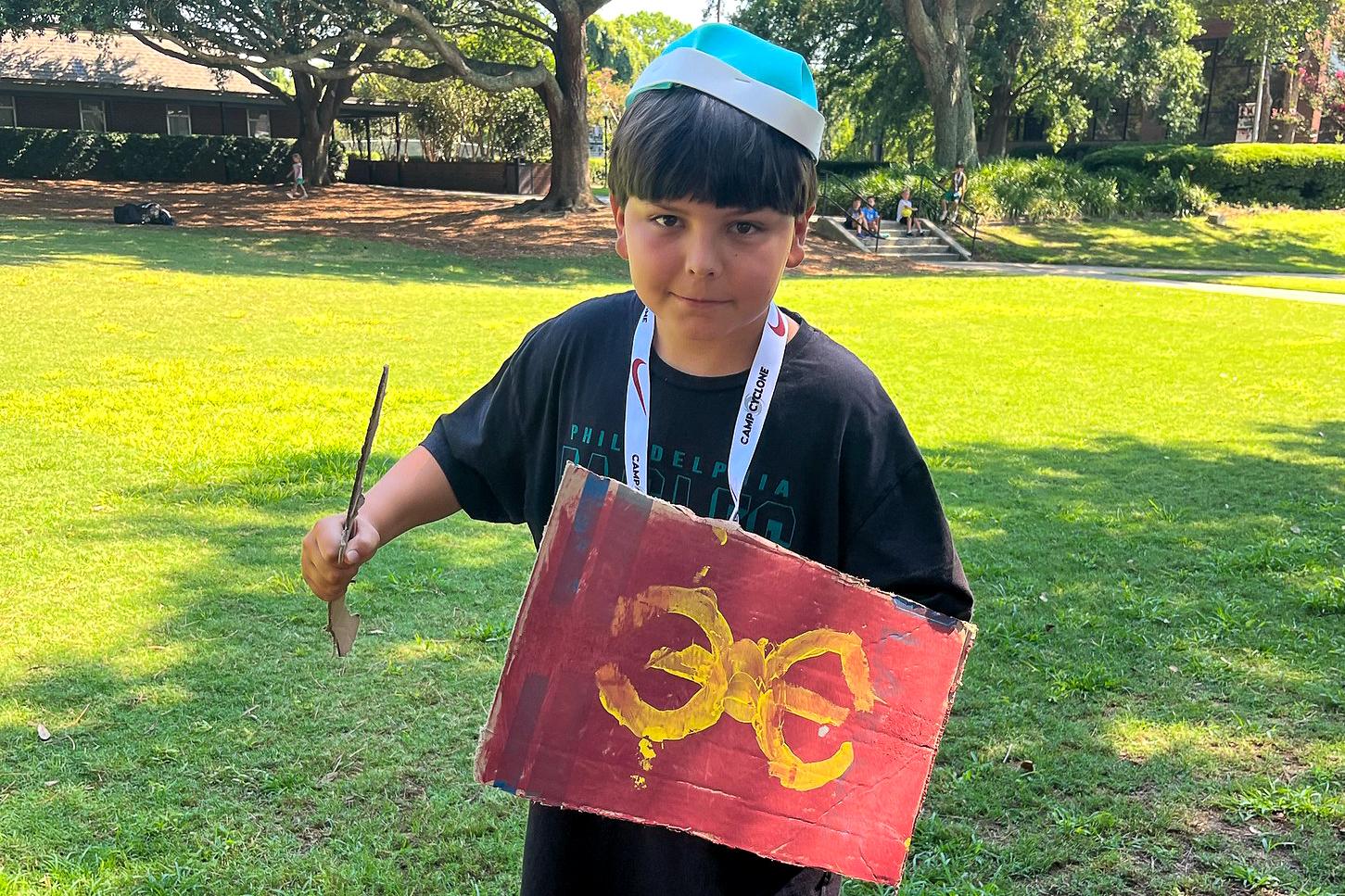 Choose Your Own Adventure
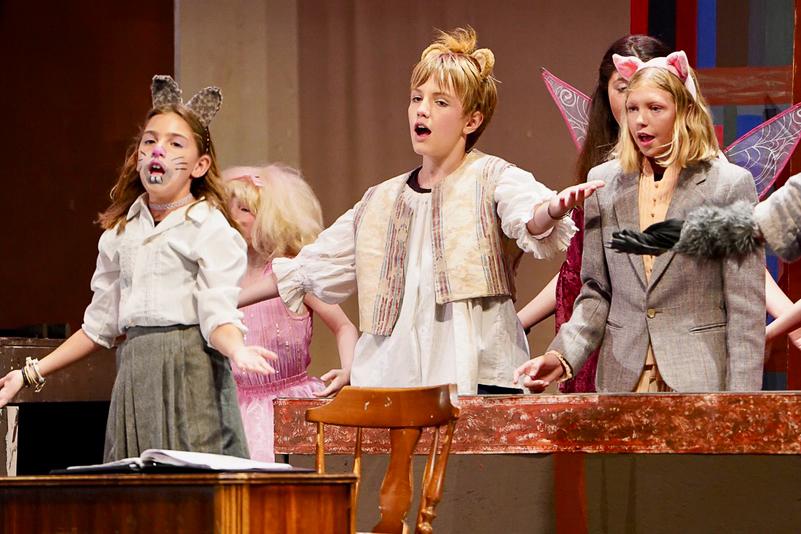 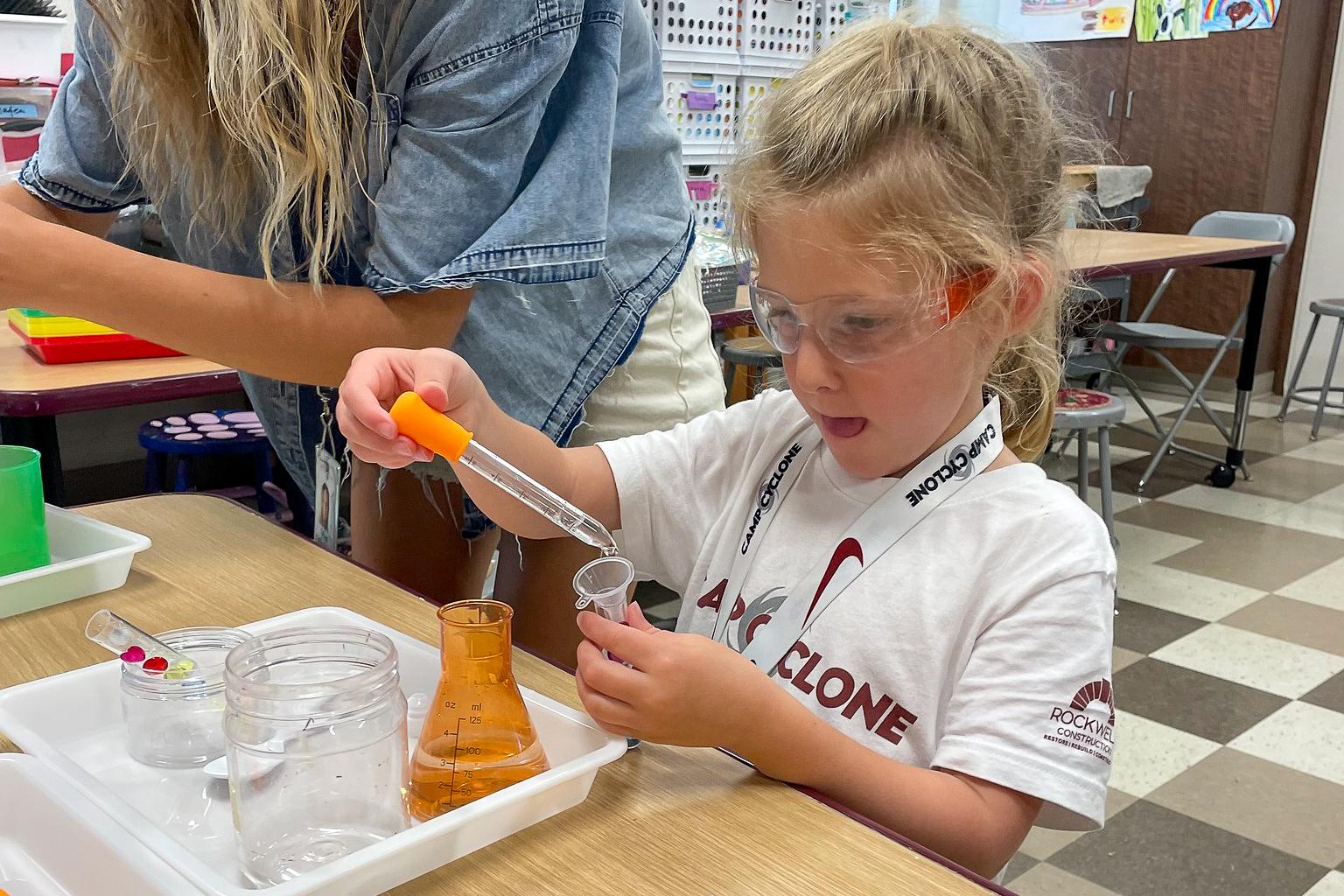 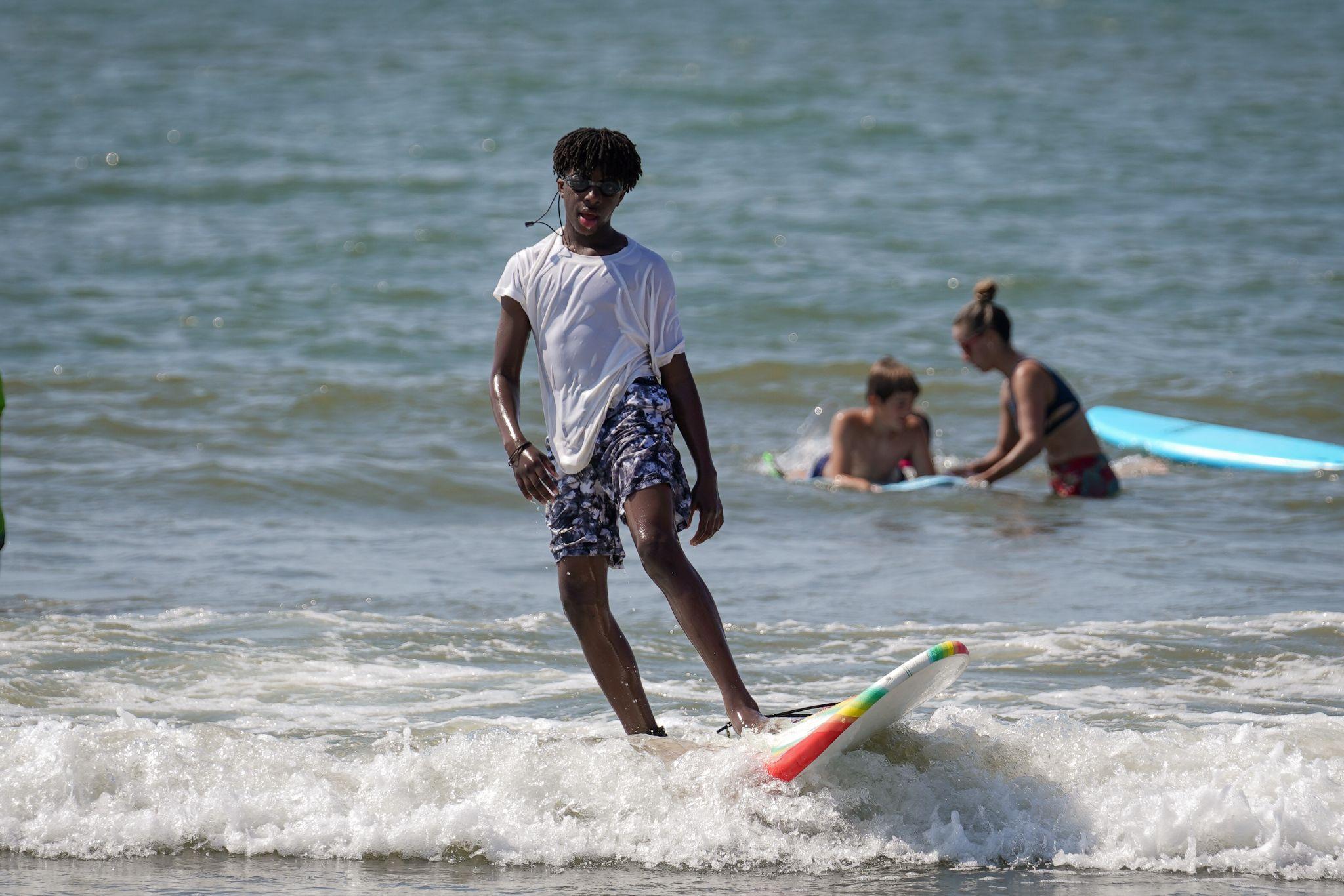 Auxiliary vs Facilities
Acknowledge different viewpoint
Agree to disagree
Look for the win-win (communication)
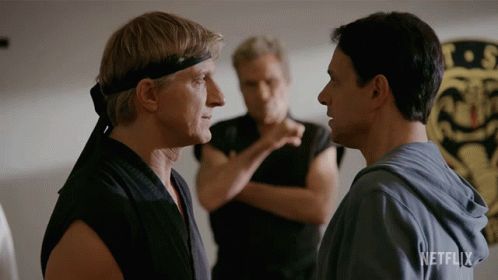 Auxiliary vs Facilities
Facilities use organization
Be creative
Who owns what?
Establish Meaningful Relationships
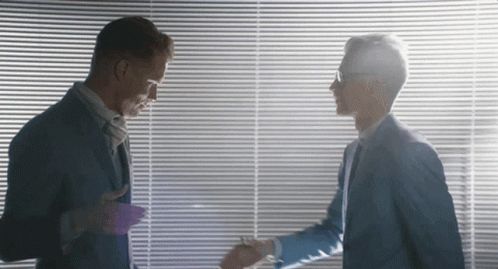 Use Your Resources

Professional development
SPARC
Create a local network
On campus resources
Update registration platform
Social media
Remember, We’re All 1 team
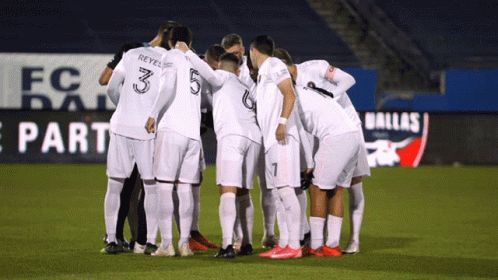